Lesson Two
Food contamination
Discuss
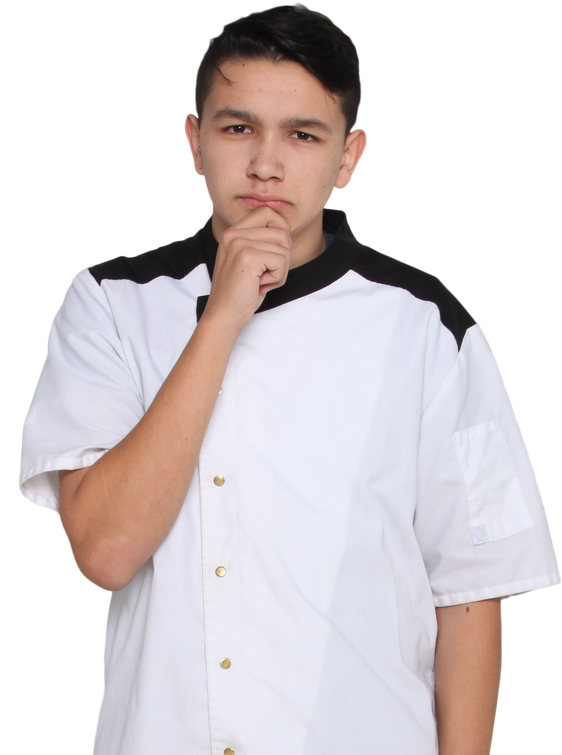 What groups of people are the most susceptible to food poisoning?
[Speaker Notes: What groups of people are the most susceptible to food poisoning?
Vulnerable groups include older people, the very young (babies and toddlers), pregnant women and individuals who are immunocompromised.]
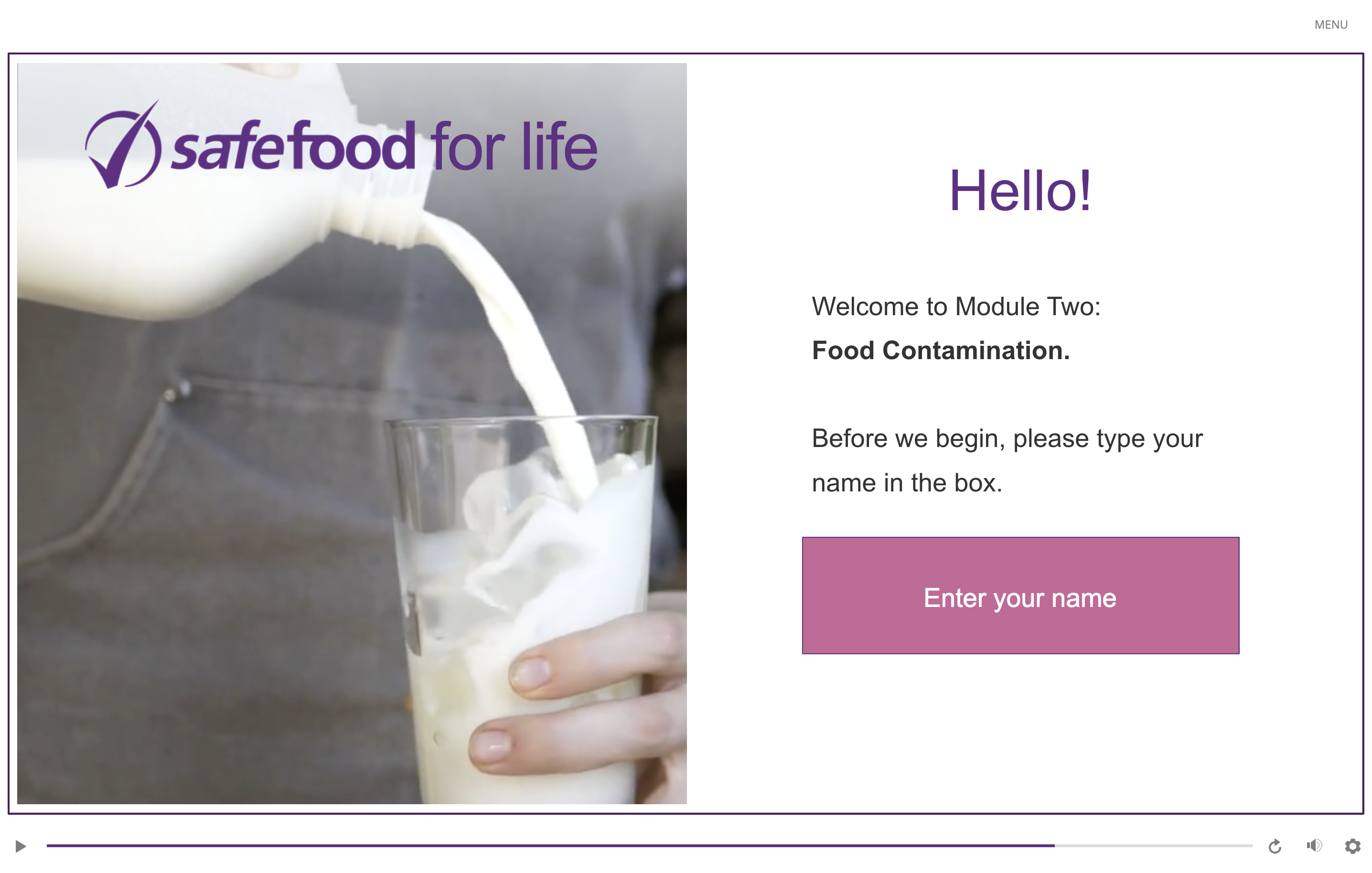 eLearning module
In class task
Find an example online of contamination of food with allergens.
Find an example online of chemical contamination of food.
For each of the following situations explain: 
What happened? How did the contamination happen?
What was the outcome?
How could it have been prevented?
Homework task
Either prepare a meal yourself or observe someone else preparing a meal. Watch and take note of: 
What food is being prepared
The ways food contamination could happen. This includes any type of contamination: physical, chemical, allergen and microbial.